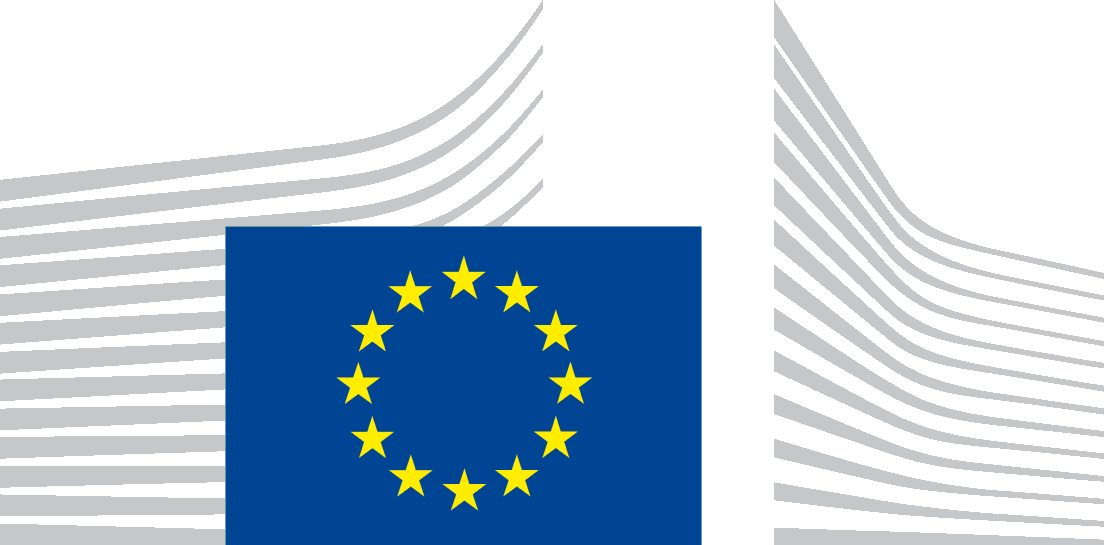 KICK OFF MEETING
Disaster Risk Reduction and Urban Resilience Projects
European Commission – DG ECHO
Brusells, 18 January 2017
South East Europe Urban Resilience Building Action Network
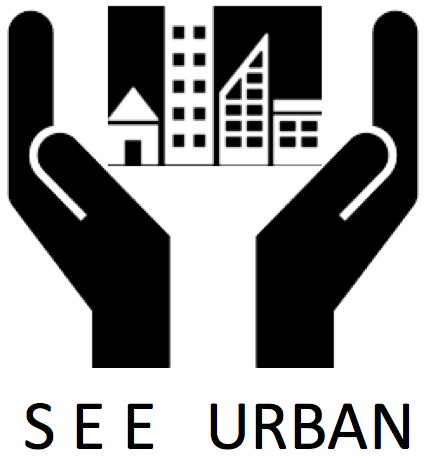 South 
East
Europe 
Urban 
Resilience 
Building 
Action 
Network
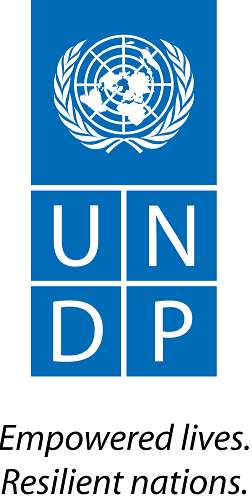 Project in brief:
Project Area: South East Europe (Albania, Bosnia and Herzegovina, Croatia, Kosovo*, FYR of Macedonia, Montenegro and Serbia)
Duration: 24 months (01.01.2017-31.12.2018)
Total Eligible Costs: 576.990 EUR
EC co-financing: 429.661 EUR  (74,47 %)

7 countries/territories
7 working meetings
7 DRR workshops
14 roundtable discussions
2 regional conferences
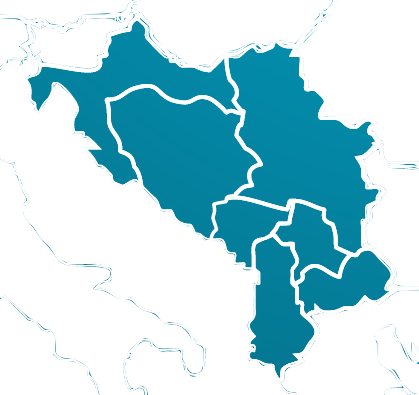 *This designation is without prejudice to positions on status, and is in line with UNSCR 1244 and the ICJ Opinion on the Kosovo Declaration of Independence.
SEE URBAN Project Partners:
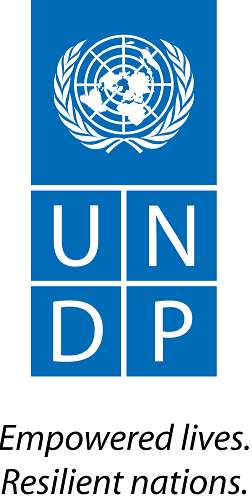 Project Coordinator:
United Nations Development Programme – UNDP

Project Beneficiaries:

Croatian Counties / Cities DRR Platform – CCCP (Croatia)

Centre for Development of the South-East Region – CDSER (FYR of Macedonia)

Association of Municipalities and Cities of FBiH – AMC (Bosnia and Herzegovina

Association of Local Authorities of RS – ALC (Bosnia and Herzegovina)
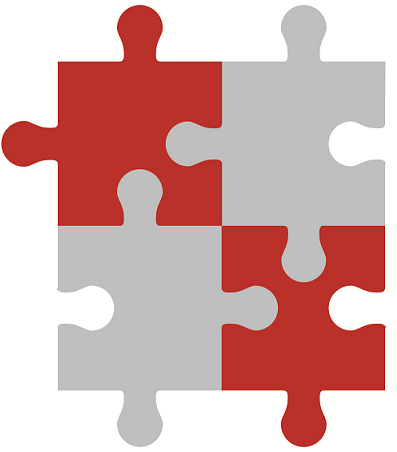 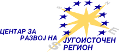 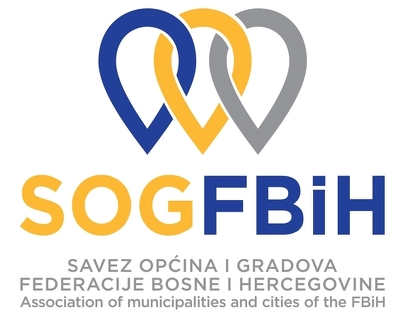 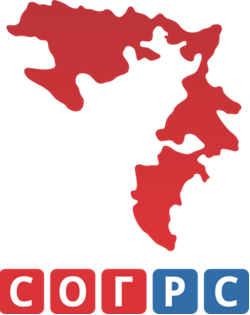 SEE URBAN Project objectives:
formalize local level cooperation in urban DRR
 (both at city/municipality/county  and cross-border/regional level) 
forming a network of urban local level DRR stakeholders (SEE URBAN)  
develop SEE URBAN electronic DRR library 
strengthen local level DRR practitioners´ knowledge on urban risks
Methodology /  Organizational structure:
In order to ensure regional and national level sustainability UNDP Istanbul Regional Hub (IRH) Disaster Risk Reduction team for Europe and CIS alongside respective UNDP Country Offices (UNDP COs) are to partner up with CCCP and CDSER to present their cooperation/connectivity model regionally. AMC and ALA (Bosnia and Herzegovina) will, as primary beneficiary adapt/replicate models used in Croatia and FYR of Macedonia and additionally support further dissemination.
Final beneficiaries:
SEE URBAN targets primarily Disaster Management Authorities at the local level namely DRR practitioners as representatives of cities, municipalities and counties who are a part and/or will be a part of local level DRR cooperation modality at each country/territory  respectively 

However, as the work of “local level DRR platforms” is to feed into national DRR platforms all the representatives of National Civil Protection agencies in SEE, government officials and experts from ministries and agencies dealing with disaster risk reduction are to be included in the process of best practice sharing. 

And finally, SEE URBAN project institutionalization and capacity building alongside public awareness campaigning on urban DRR risks will be also beneficial for citizens, enterprises, businesses, organizations, research institutions and all other socio-economic sectors vulnerable to disasters caused by the impact of natural and manmade hazards.
SEE URBAN Action A:
SEE URBAN Action B:
*This designation is without prejudice to positions on status, and is in line with UNSCR 1244 and the ICJ Opinion on the Kosovo Declaration of Independence.
SEE URBAN Action C:
SEE URBAN Action D:
SEE URBAN follow up:
As per UNDP Strategic goals 2014-2017 UNDP Country Offices will remain present on the field and continue supporting local level DRR networking on urban risks even after the project is completed;

Involvement of academic community into the project implementation process will ensure proper exchange of know-how shared within the academia circle;

SEE URBAN implements a “three layer approach” in such way that the “know-how” sharing will be ensured by conference participation of a) EU member countries (Hungary, Slovenia, Sweden, Denmark); b) PPRD and DPPI countries (Georgia, Moldova, Armenia); and c) central Asia countries (Kyrgyzstan and Tajikistan) as observers;

Due to financial stability of the proposed DRR networking model SEE URBAN would be subsequently of benefits throughout the European Union and European Neighbourhood Policies and IPA II beneficiaries countries for replication/adaptation purposes.
SEE URBANSouth East Europe Urban Resilience Building Action Network
THANK YOU!
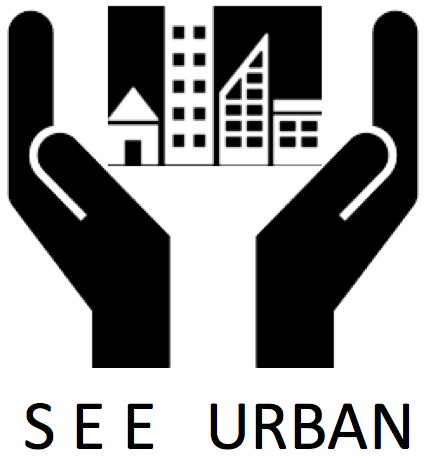